LAS FIGURAS CON SOFIA
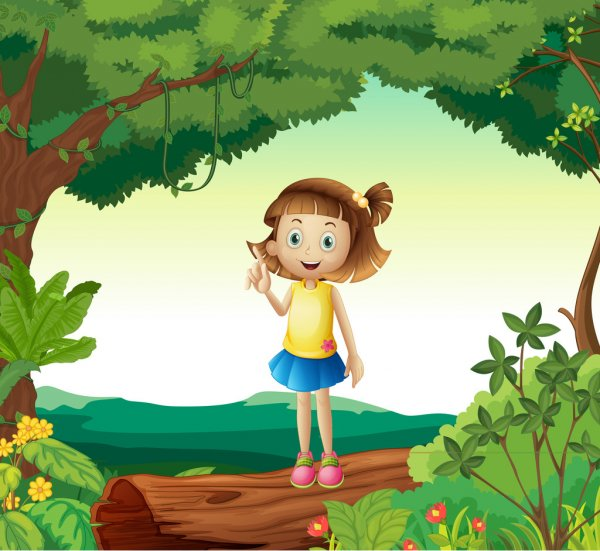 Había una vez una niña llamada Sofia, un día decidió salir a caminar al parque. Al observar las cosas de ahí se dio cuenta que podía encontrar las figuras geométricas en las cosas que veía.
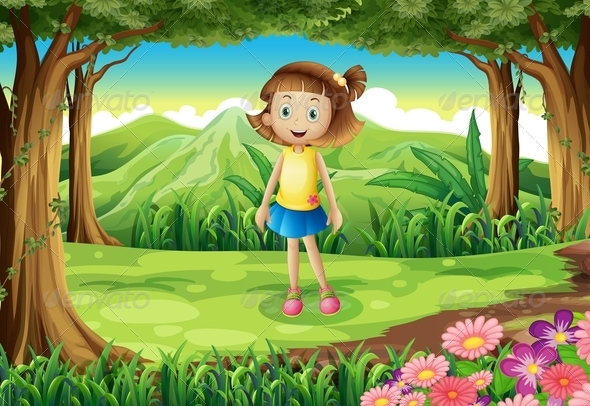 Después observó que el respaldo de la banca tenía forma rectangular.
Primero observó que el sol tenía forma de circulo, al igual que el centro de las flores.
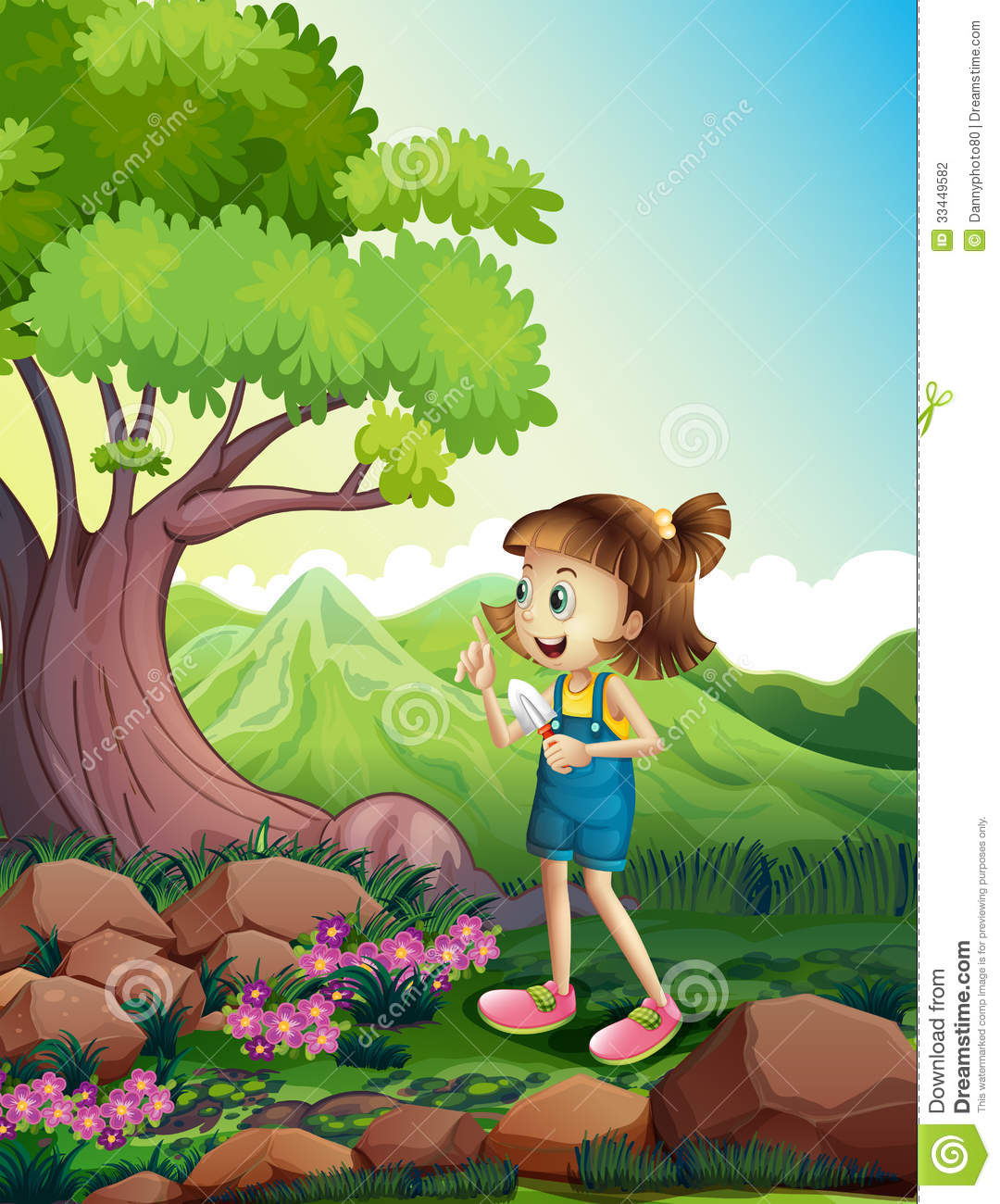 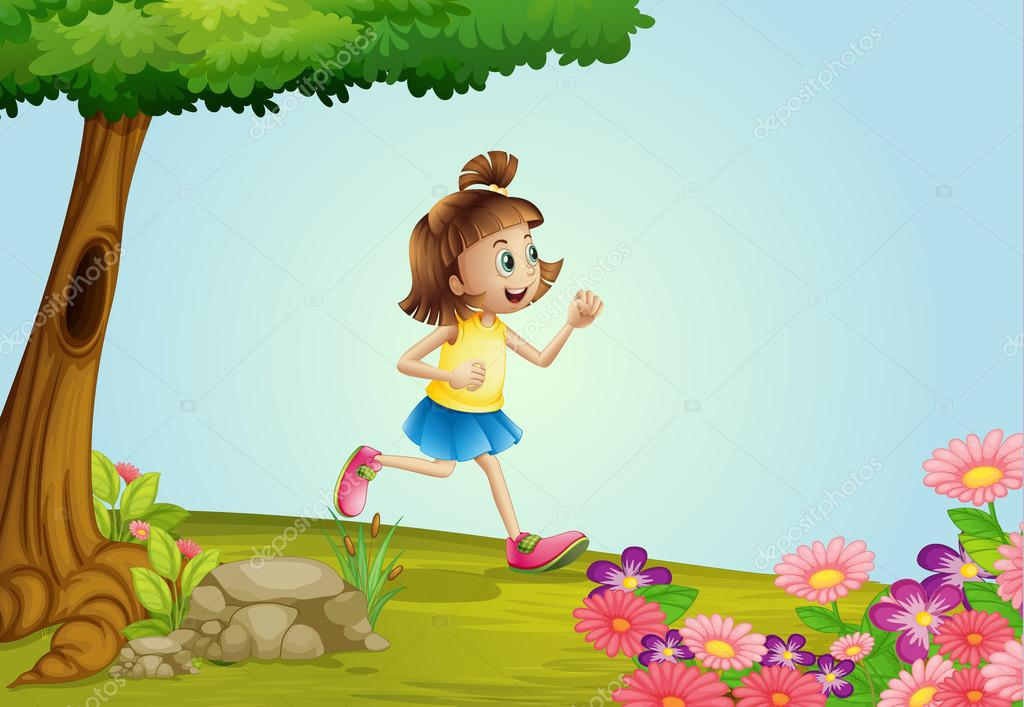 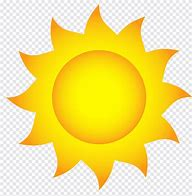 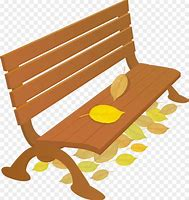 También a lo lejos vio que los conos de helado tiene forma de triangulo.
Por último observó una casa del árbol que tenia una ventana con forma de cuadrado.
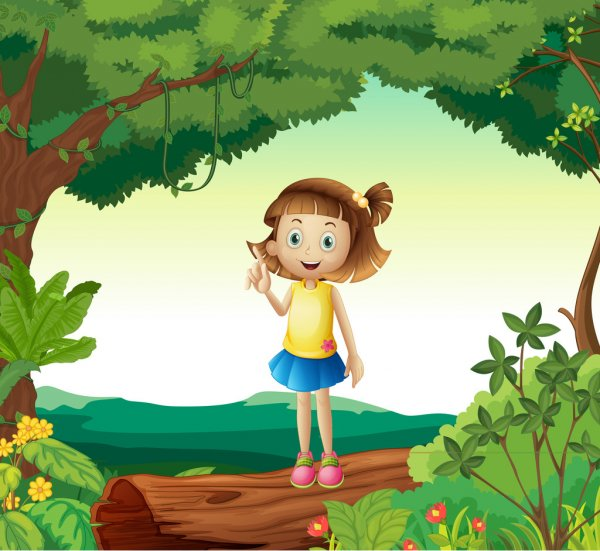 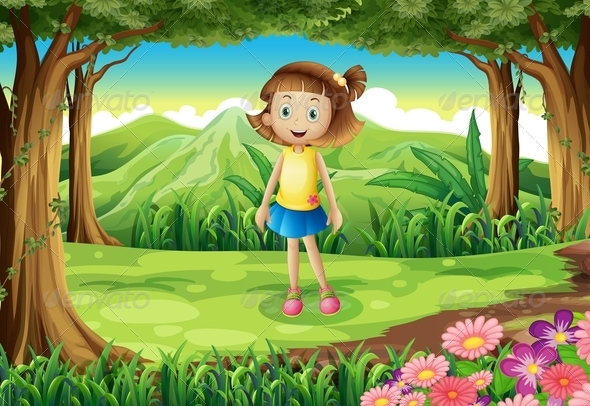 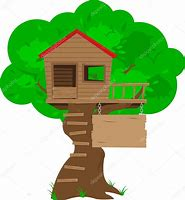 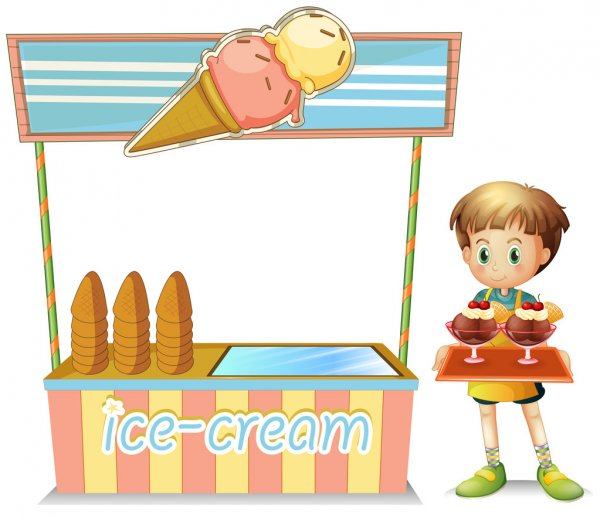 Sofia quedó sorprendida porque las figuras geométricas se pueden encontrar en cualquier lugar al que vayas
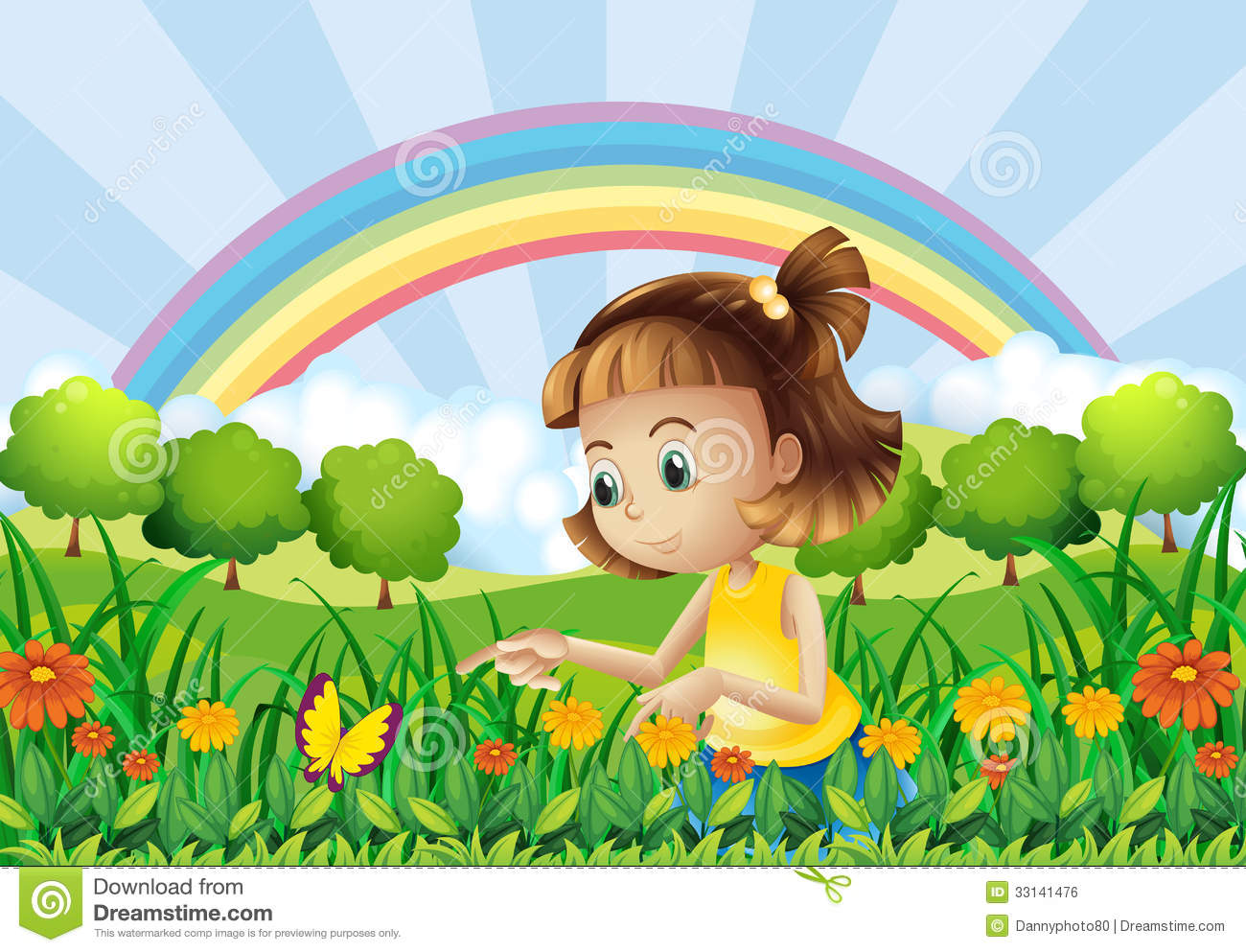